Handscape
Salvador Dali(1904 – 1989)
Surrealism/Fantasy
Painter, Sculpter, Writer and Filmmaker
The Persistence of Memory
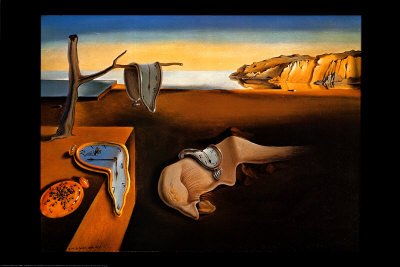 The Temptation of St. Anthony
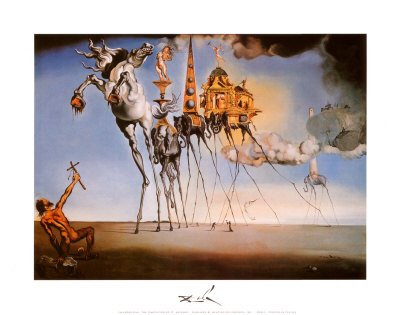 Swans Reflecting Elephants
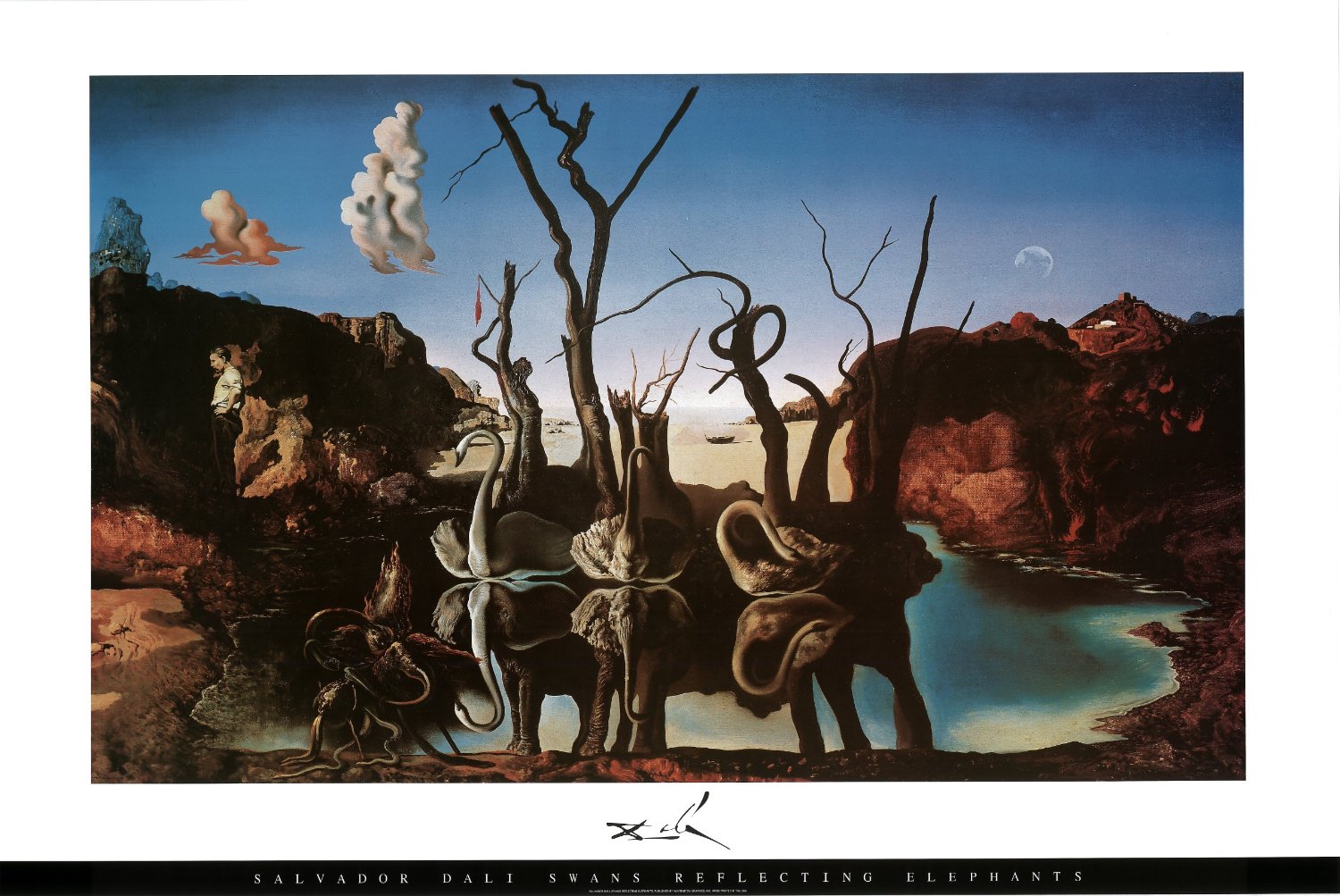 Rene Magritte(1898 – 1967)
Surrealism/Fantasy
Painter
Son of a Man
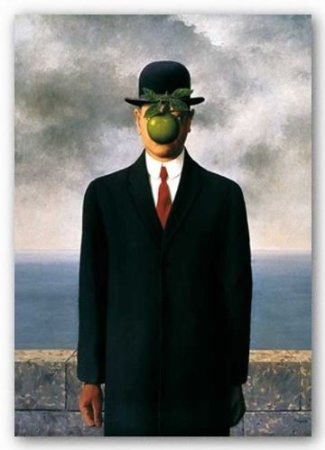 L'heureux Donateur
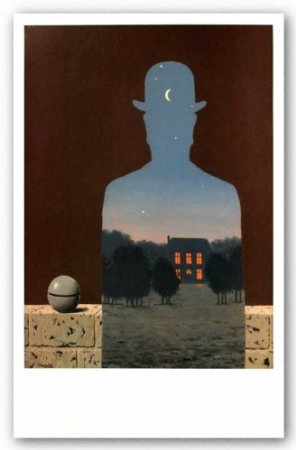 Student Examples
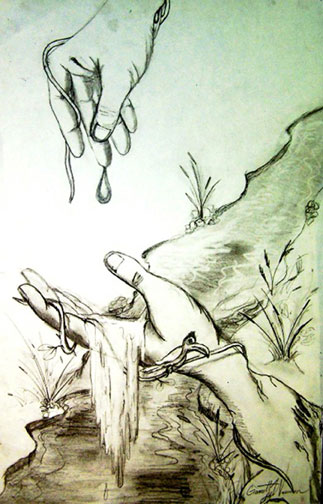 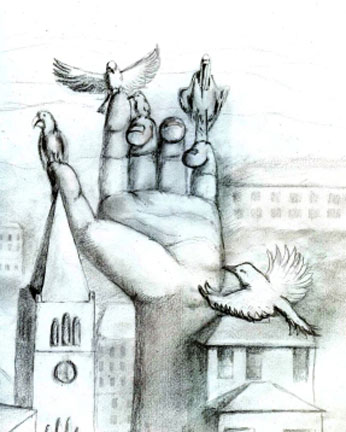 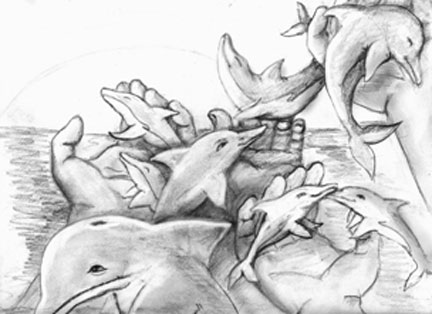 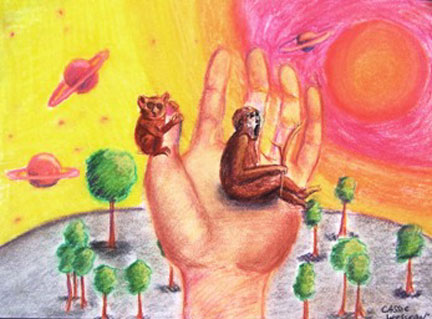